Выпускная квалификационная работа
Направление 38.03.02 «Менджмент организации»
профиль «Управление малым и средним бизнесом» 
ТЕМА «Разработка стартапа: Выездной сервис детейлинга Wheel2Wheel»
 




Выполнили: 
Буков Станислав Александрович,
Павлов Иван Дмитриевич
Группа 15.03Д-М02/20б

 Научный руководитель ВКР
Соболев Дмитрий Юрьевич
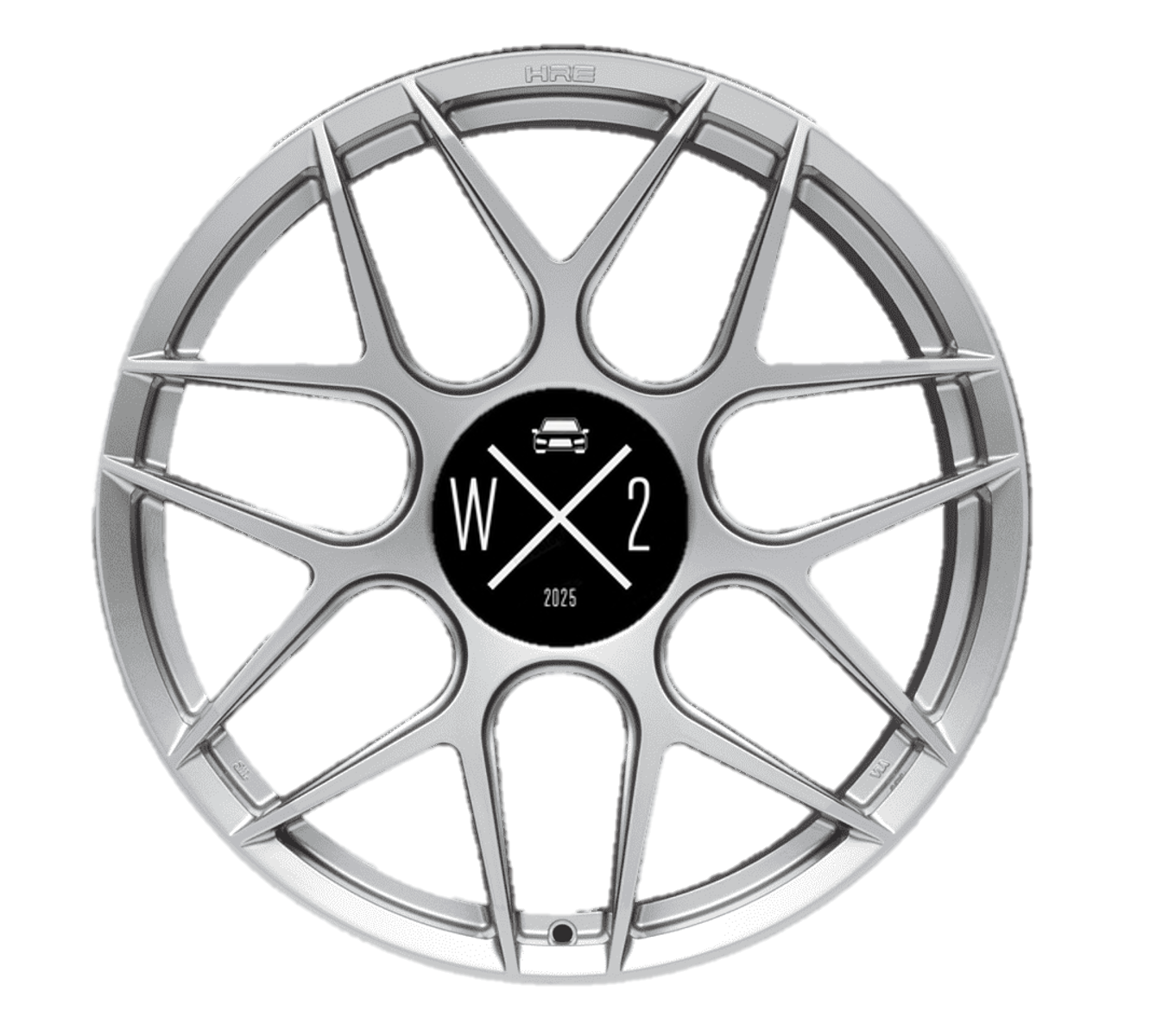 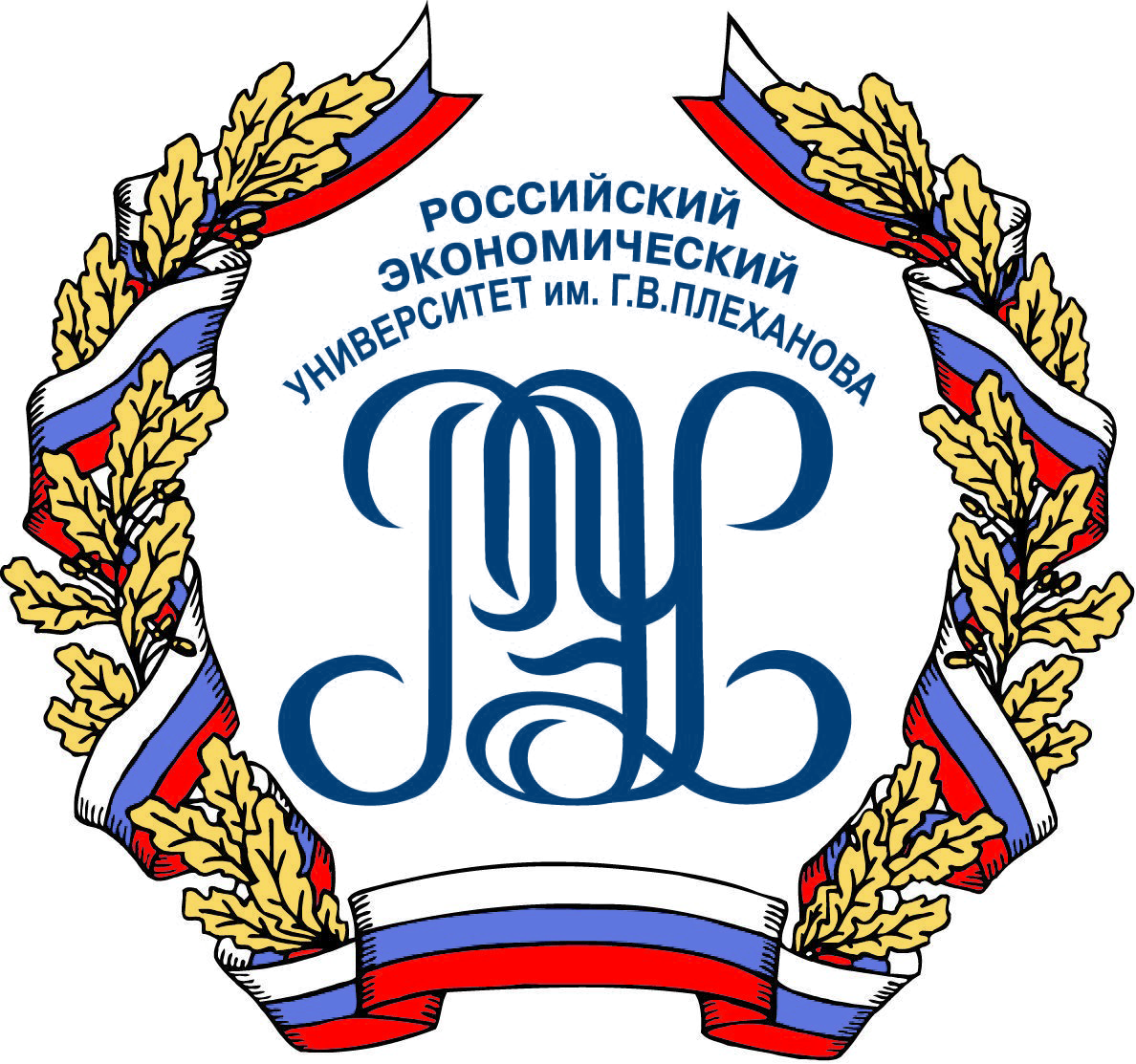 Количество ввезенных автомобилей по параллельному импорту в РФ.
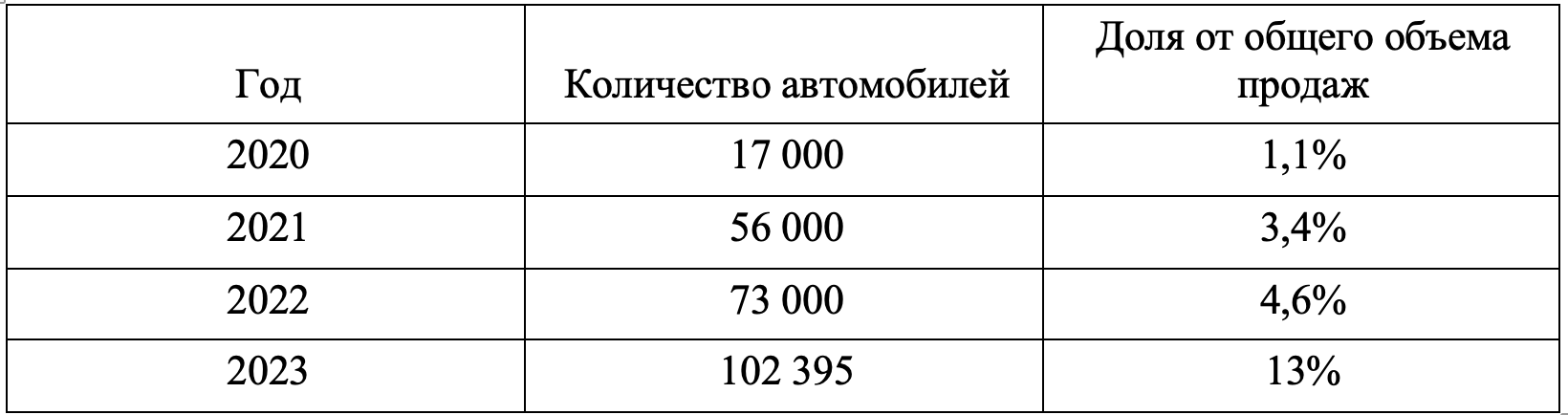 Перечень наиболее востребованных услуг
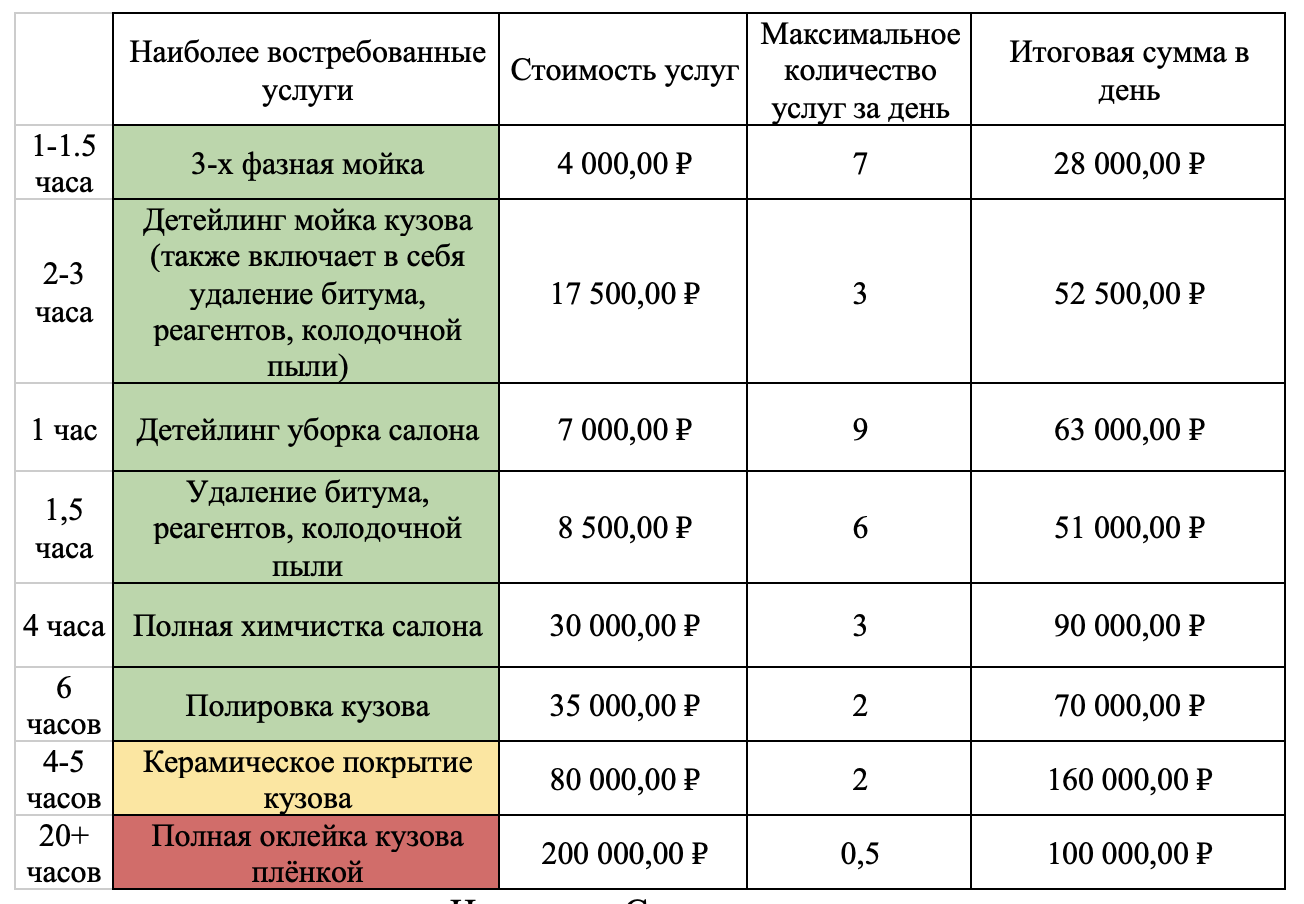 Сценарий получения выручки предприятием
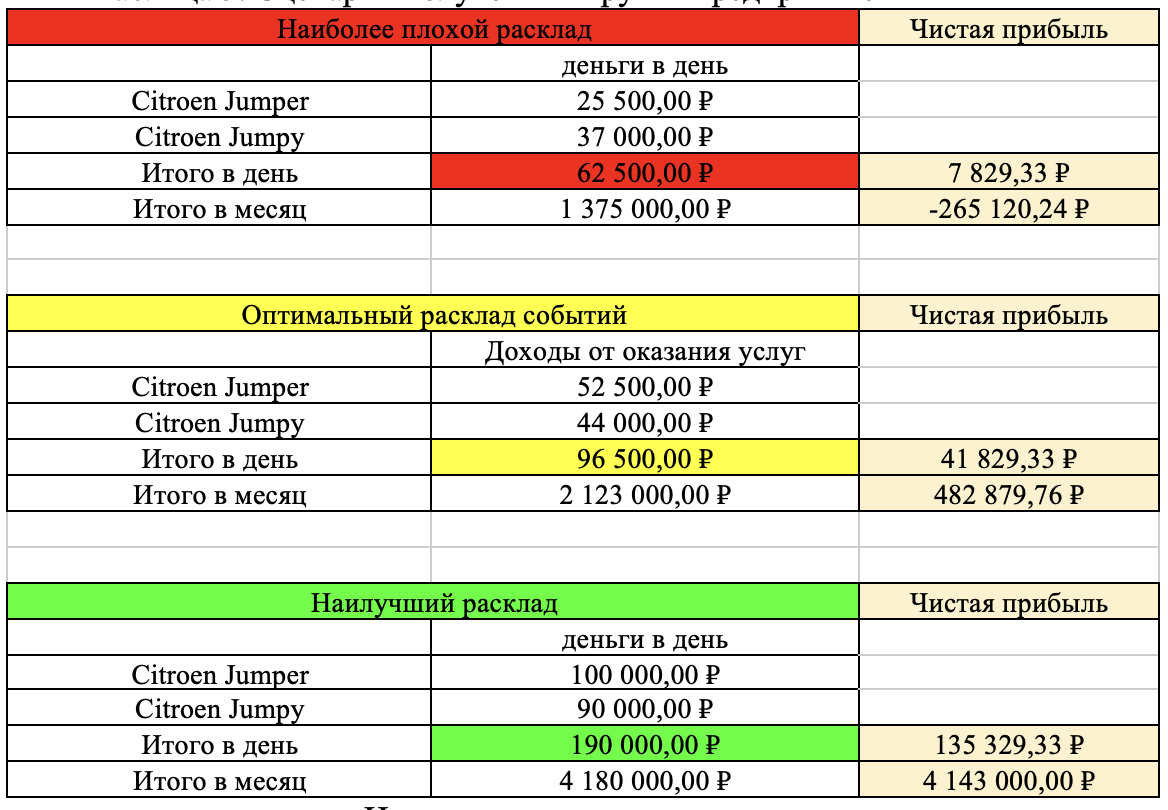 Территориальный охват
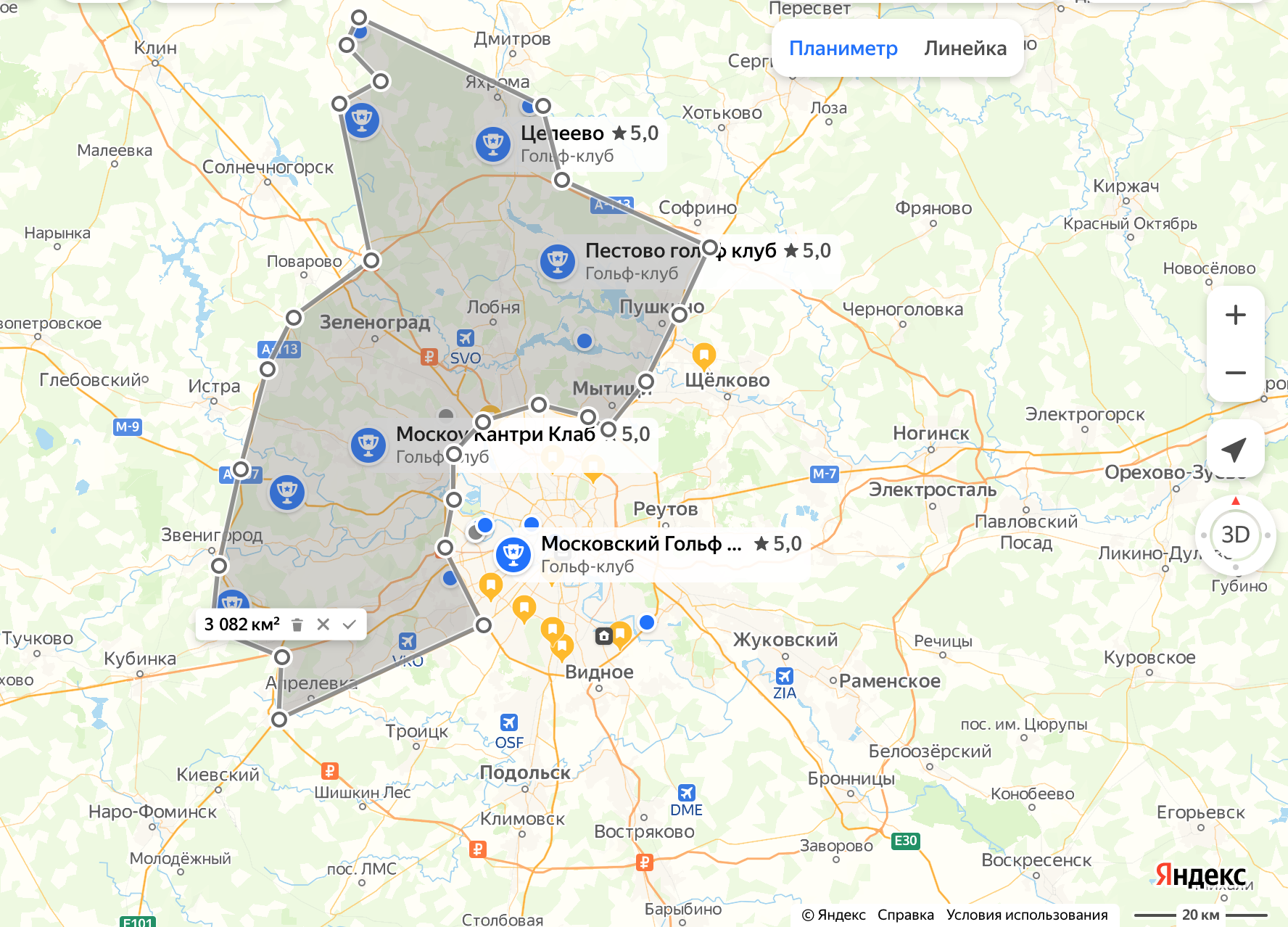 Схема помещения
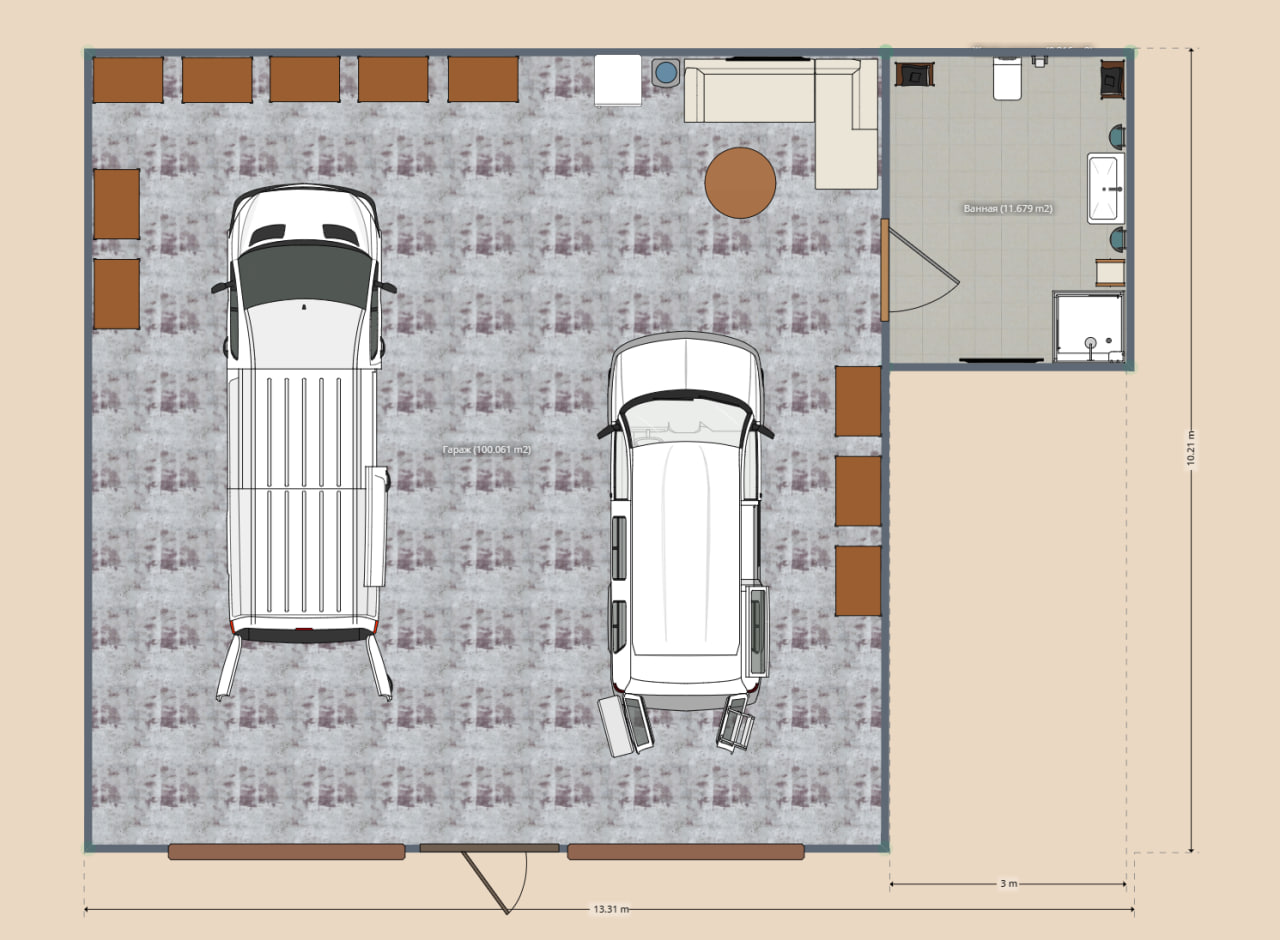 Организационная схема предприятия
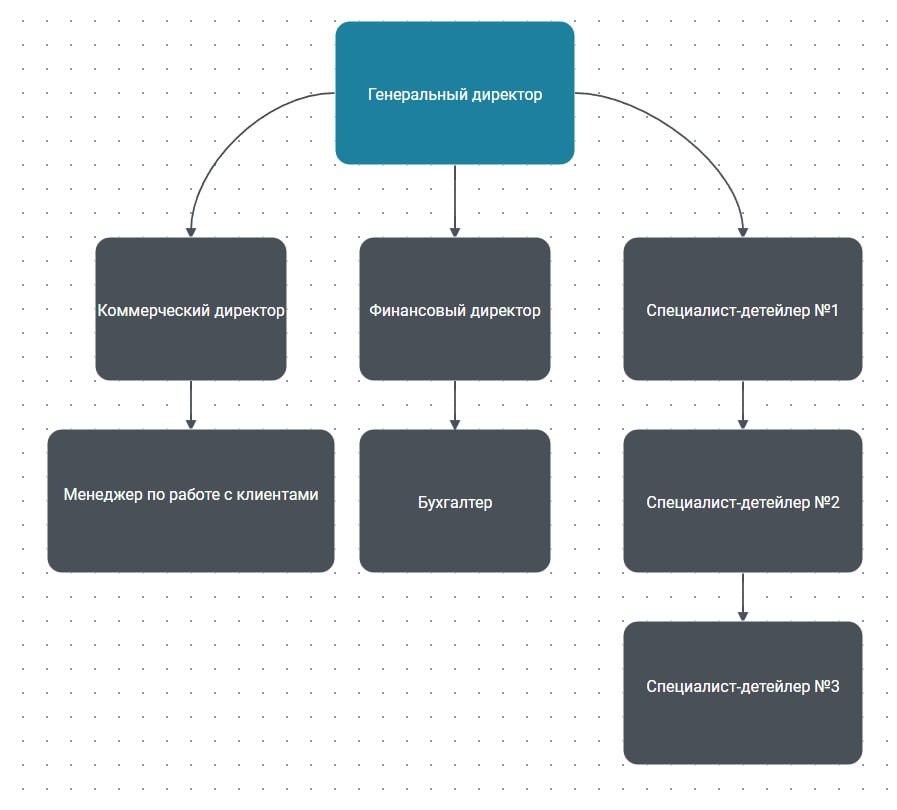 Пример оказания услуги мойки автомобиля на парковочной зоне в черте города с учетом соблюдения требований законодательства РФ
Пример работы специалистов-детейлеров
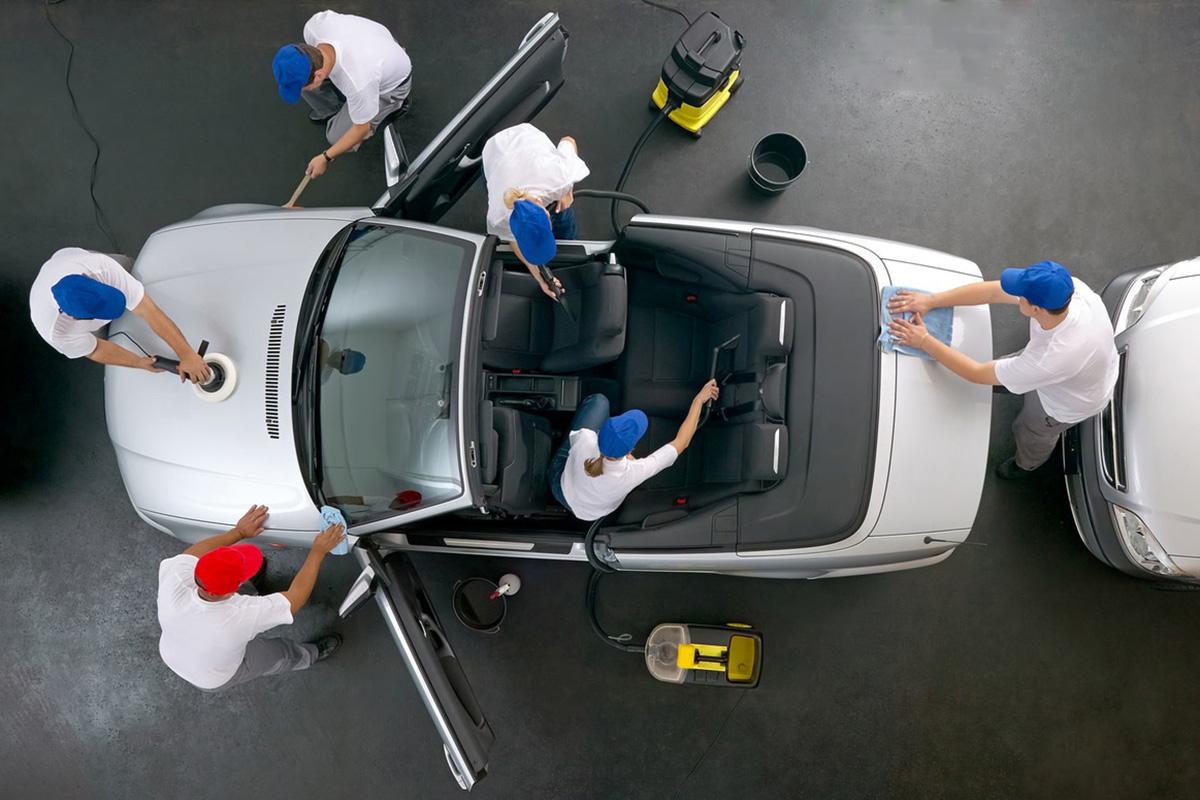 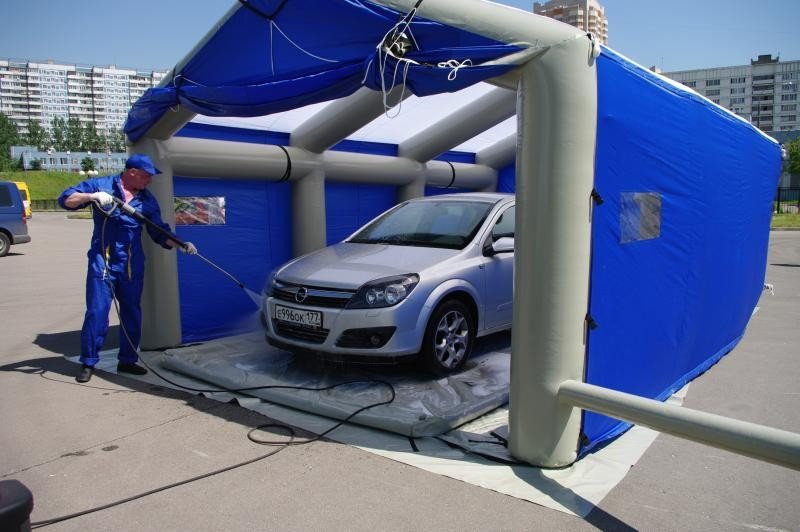 Результат опроса членов гольф-клубов
Источник: составлено автором
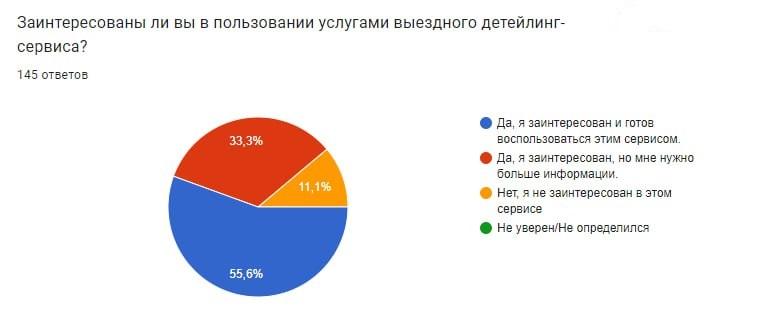 Динамика популярности по запросу: “детейлинг” в Москве
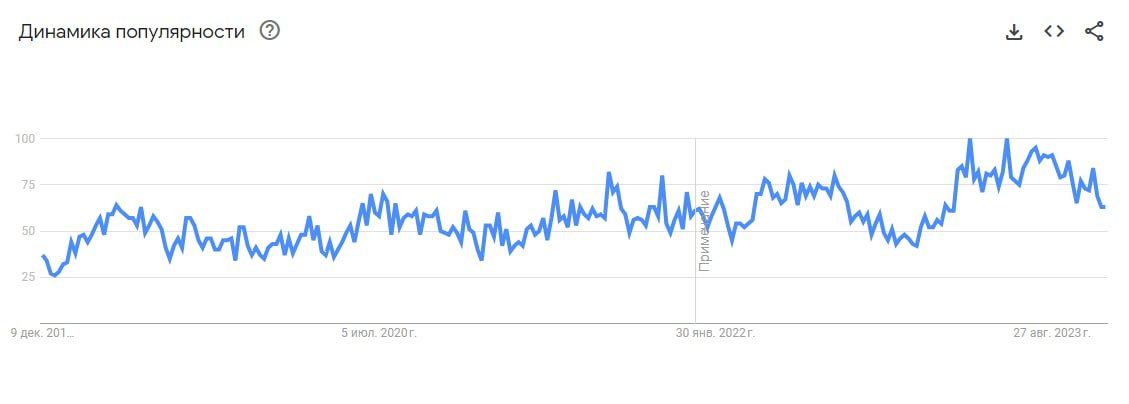 Популярность по субрегионам
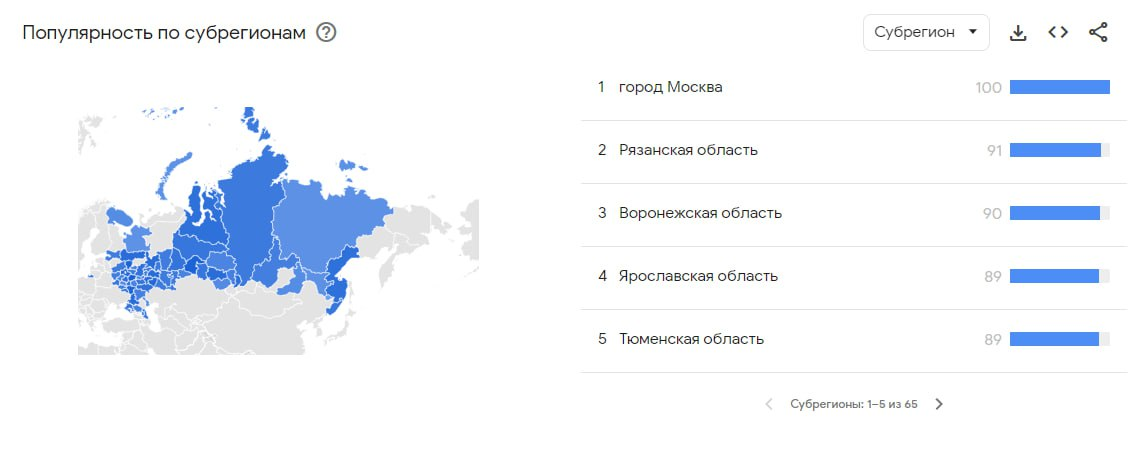 Категории статей расходов
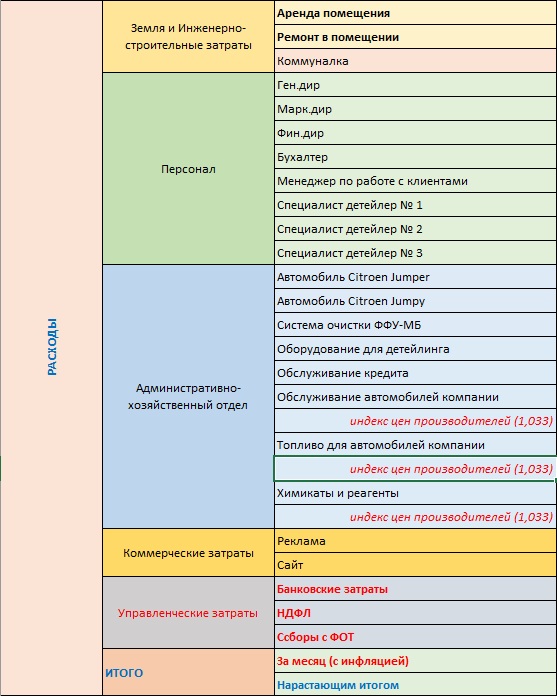 Прогнозируемый отчет о финансовых результатах проекта “Wheel2Wheel”
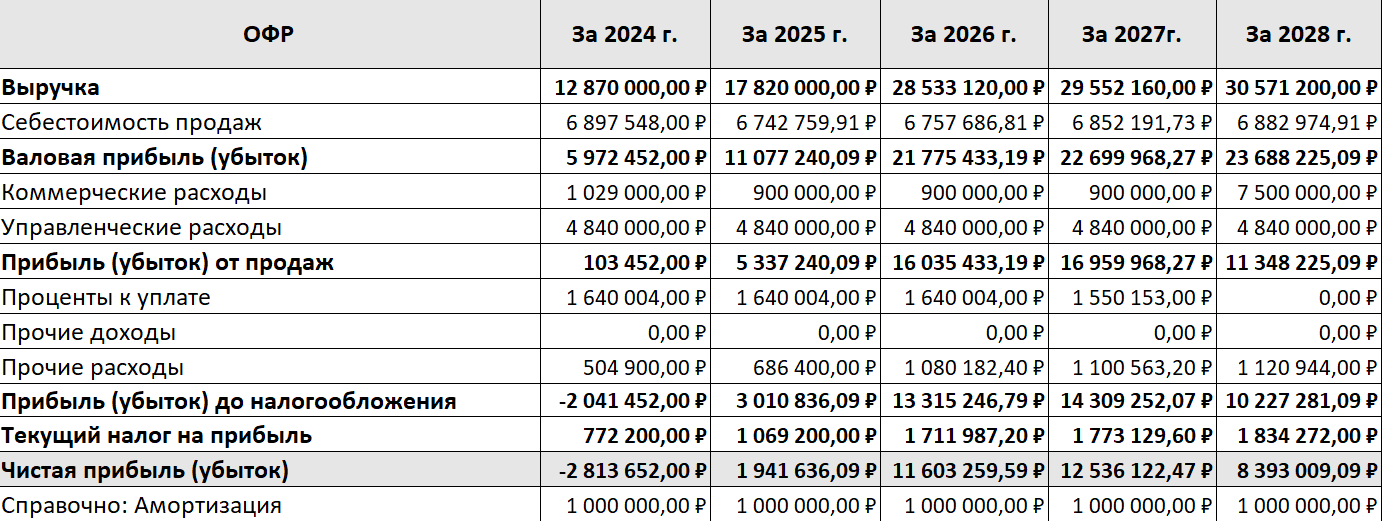 Графическое отображение изменений показателей.
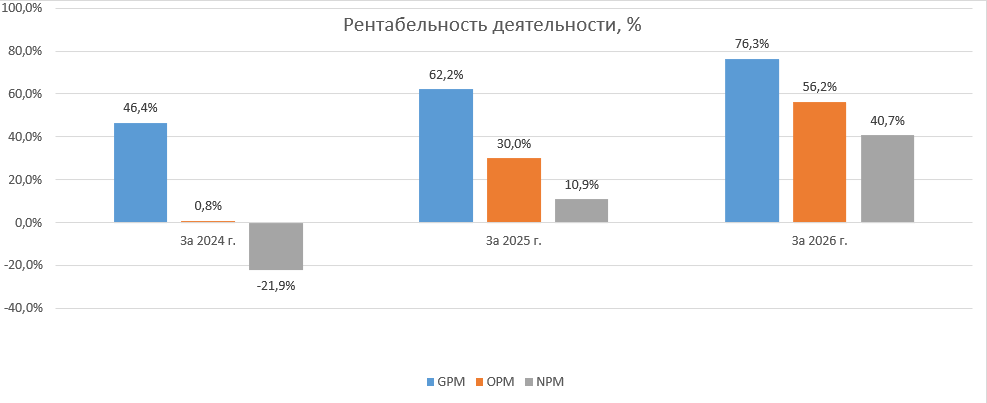 Графическое отображение оценки устойчивости проекта.
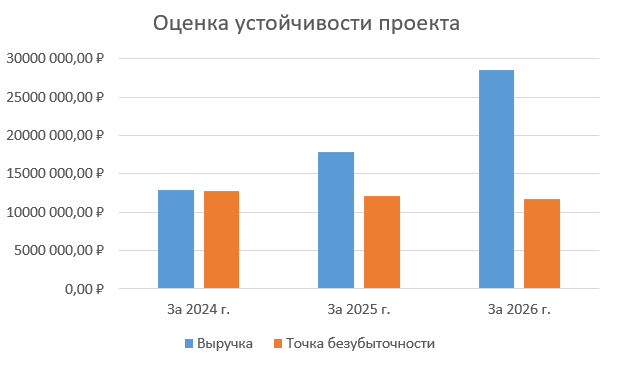 Основные финансовые показатели проекта
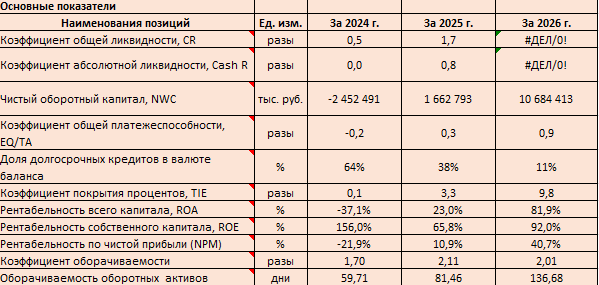